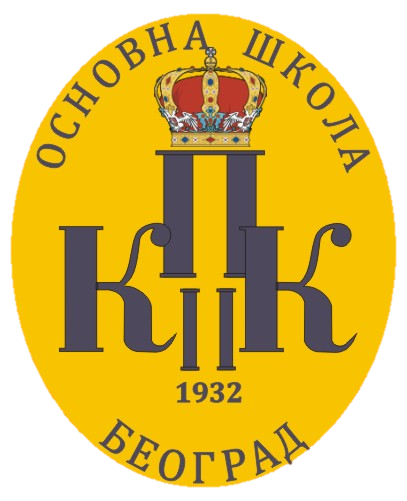 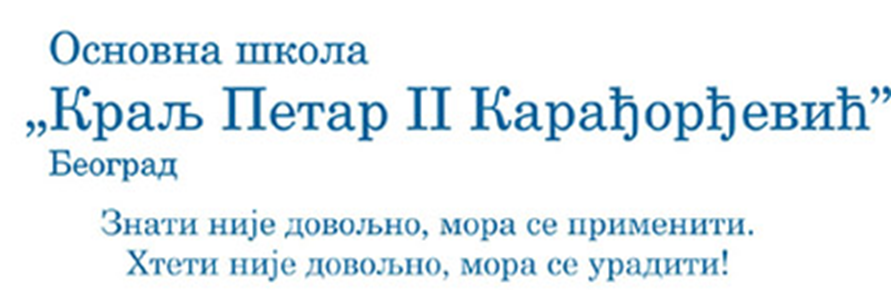 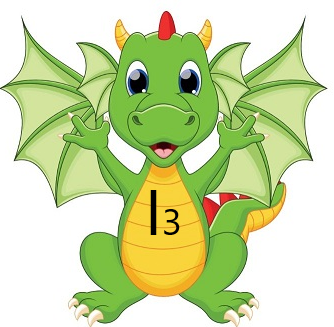 I РАЗРЕД
ИДЕЈА интернет
ДУПАЛО МИРЈАНА ОШ" КРАЉ ПЕТАР II КАРАЂОРЂЕВИЋ"
Уу
Учимо слова
Жж
Ћћ
Цц
Аа
Хх
Њњ
Сс
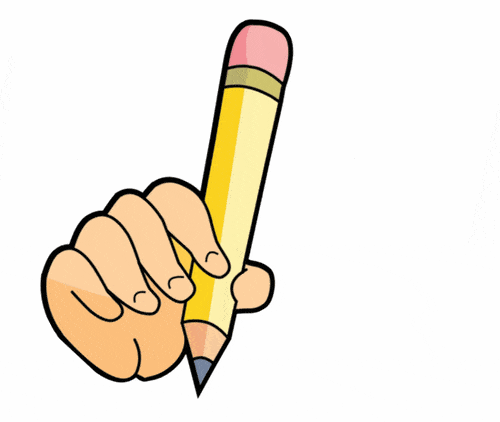 Мм
Љљ
Гг
Кк
Бб
Ии
Зз
Вв
Шш
Фф
Лл
Тт
Ее
Нн
Ђђ
Џџ
Чч
Кк
Оо
Пп
Дд
Јј
Рр
ДУПАЛО МИРЈАНА ОШ" КРАЉ ПЕТАР II КАРАЂОРЂЕВИЋ"
Велико и мало слово      Д д
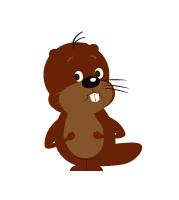 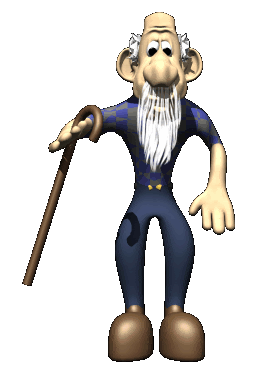 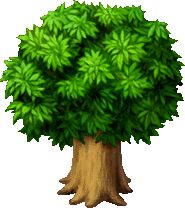 дрво
дабар
деда
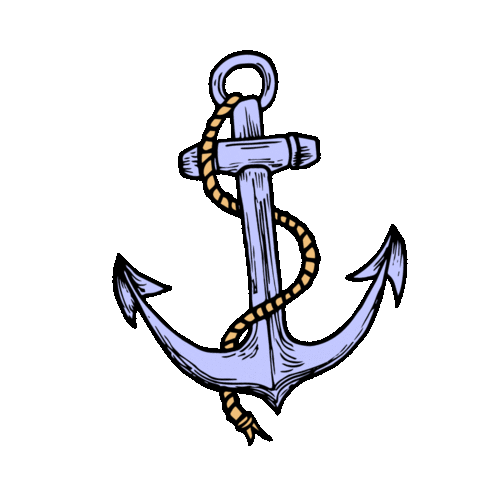 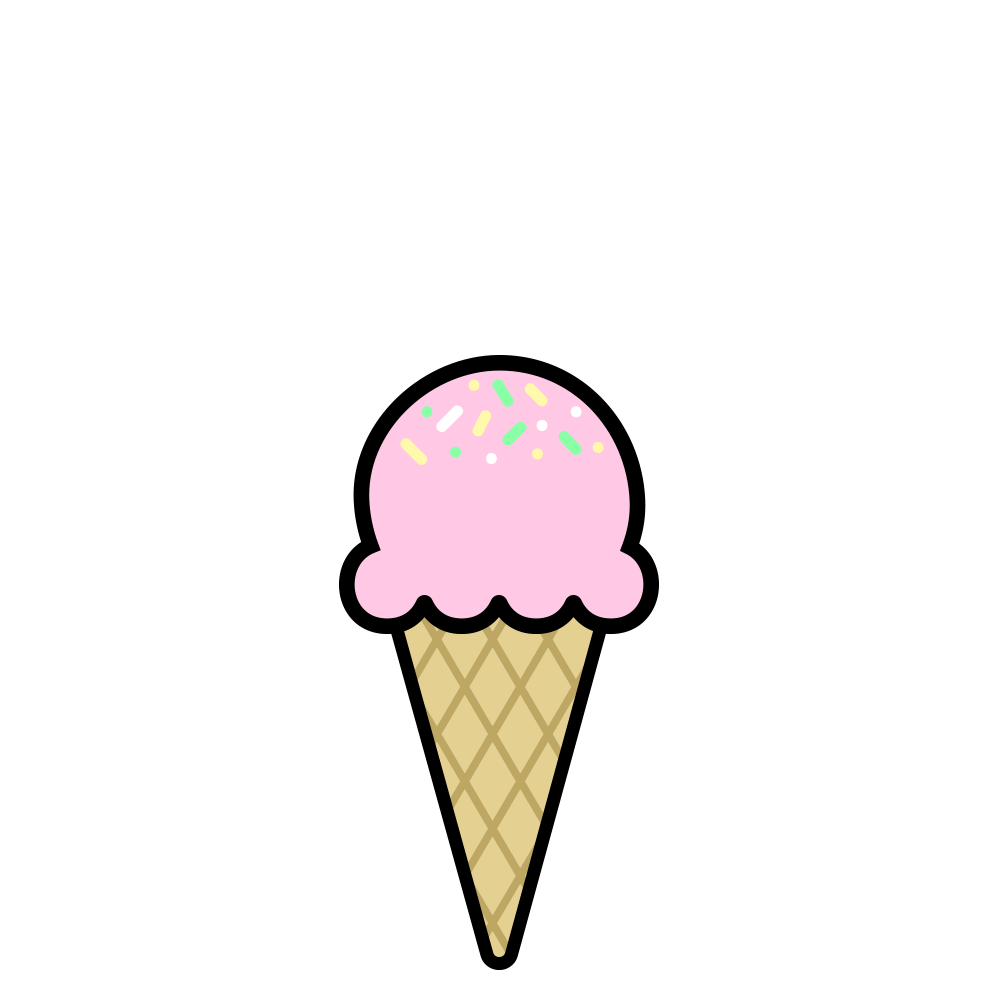 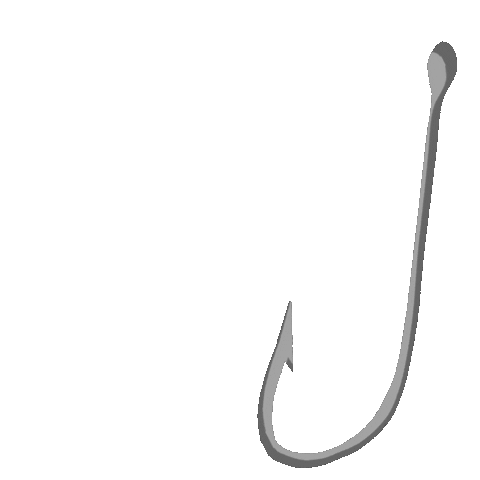 сладолед
сидро
удица
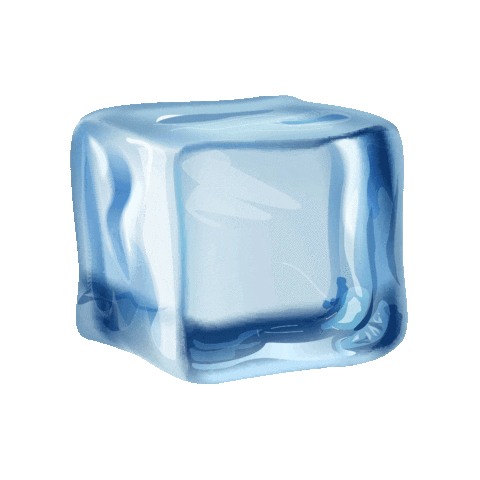 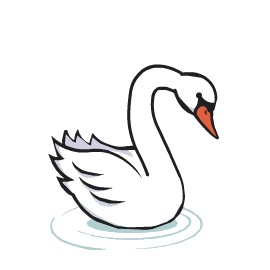 лед
лабуд
ДУПАЛО МИРЈАНА ОШ" КРАЉ ПЕТАР II КАРАЂОРЂЕВИЋ"
Дд
Д
д
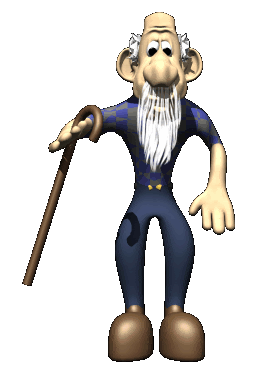 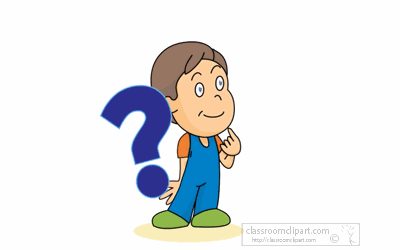 Реши ребусе.
Д
Д
Р
Д + М
Д
АР
дуд
рудар
дим
ДУПАЛО МИРЈАНА ОШ" КРАЉ ПЕТАР II КАРАЂОРЂЕВИЋ"
Правилно напиши реченице.
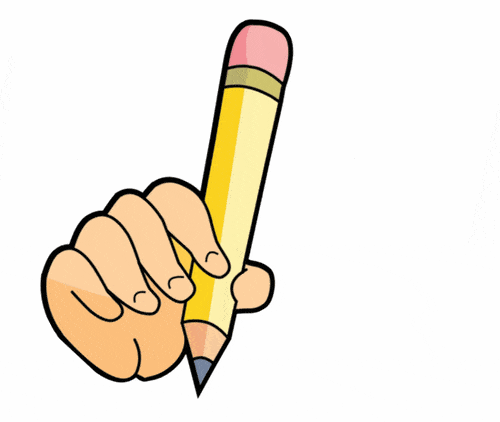 Дедадаједар.
Даркосадидрво.
Медведједезеленекрушке.
Драганседиисподдуда.
ДУПАЛО МИРЈАНА ОШ" КРАЉ ПЕТАР II КАРАЂОРЂЕВИЋ"
Решења.
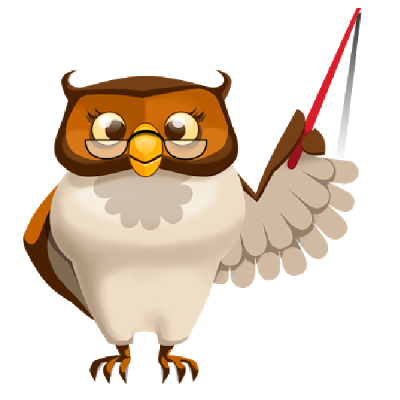 Деда даје дар.
Дарко сади дрво.
Медвед једе зелене крушке.
Драган седи испод дуда.
ДУПАЛО МИРЈАНА ОШ" КРАЉ ПЕТАР II КАРАЂОРЂЕВИЋ"
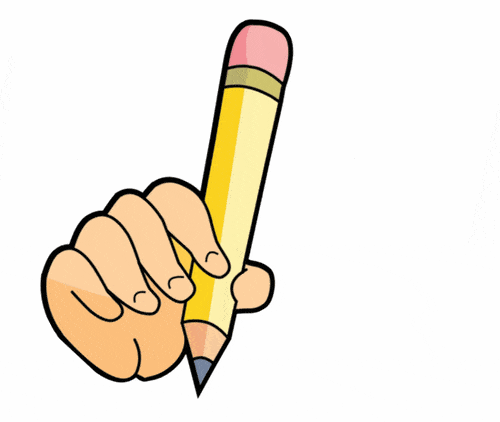 Спој речи и препиши правилно реценице.
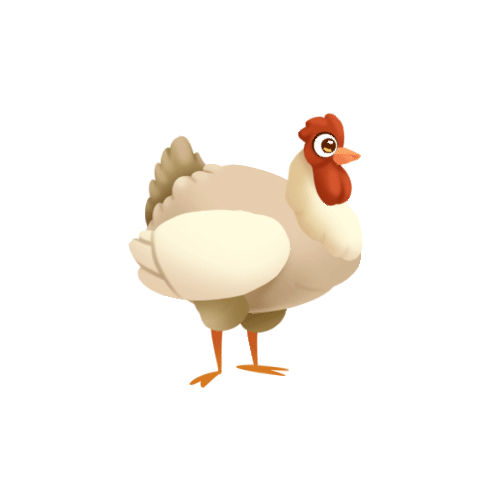 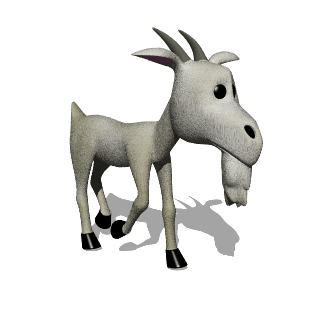 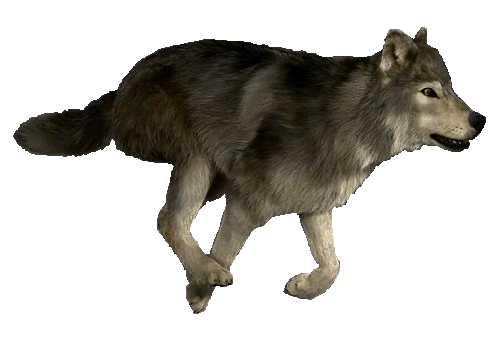 кока
једе
козу
крава
носи
купус
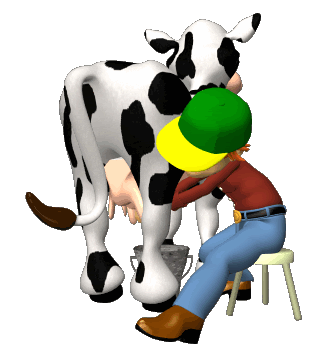 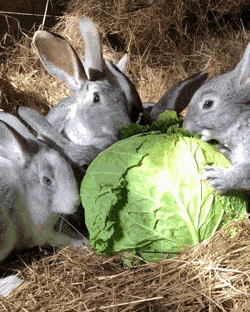 зека
јури
млеко
вук
даје
јаје
ДУПАЛО МИРЈАНА ОШ" КРАЉ ПЕТАР II КАРАЂОРЂЕВИЋ"
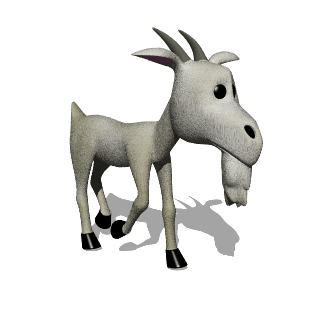 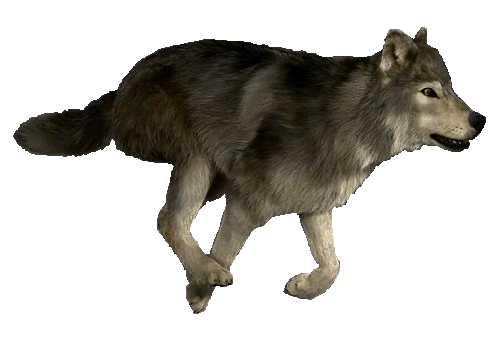 Решења.
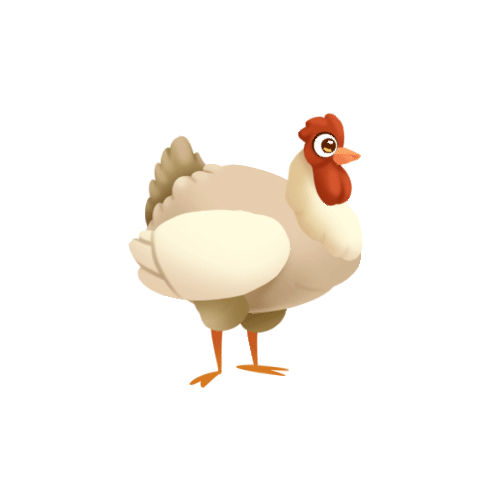 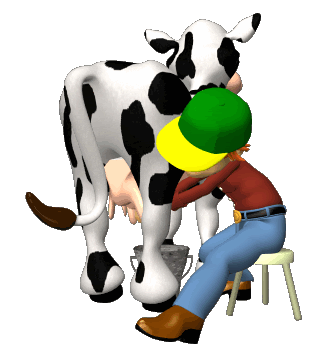 Кока носи јаје.
Крава даје млеко.
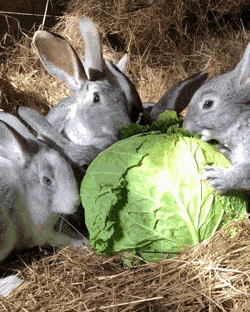 Зека једе купус.
Вук јури козу.
ДУПАЛО МИРЈАНА ОШ" КРАЉ ПЕТАР II КАРАЂОРЂЕВИЋ"
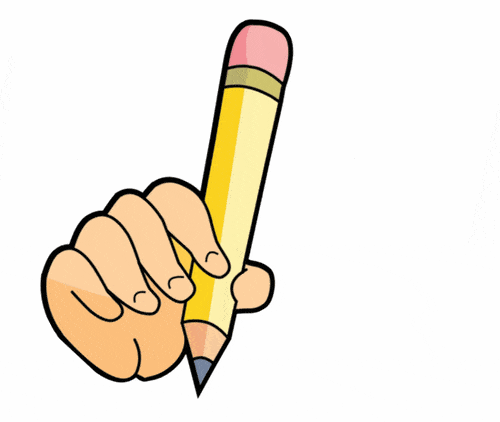 Препиши текст водећи рачуна  на редоследу  реченица.
Дар
Она даје пуно млека. Понекад га донесе и нама на дар. Кум Дарко   има краву Кају. Од млека прави кајмак и кисели га.
ДУПАЛО МИРЈАНА ОШ" КРАЉ ПЕТАР II КАРАЂОРЂЕВИЋ"
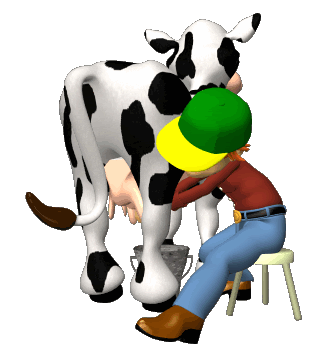 Решење.
Дар
Кум Дарко има краву Кају. Она даје пуно млека. Од млека прави кајмак и кисели га. Понекад га донесе и нама на дар.
ДУПАЛО МИРЈАНА ОШ" КРАЉ ПЕТАР II КАРАЂОРЂЕВИЋ"